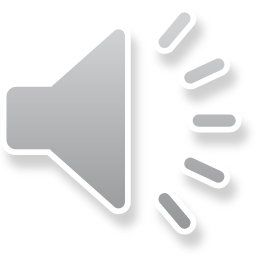 شرح و معانی از دکتر رقیه کاظم زاده
حافظ شیرازی
شمس الدین محمد حافظ، بدون تردید توانمند ترین غزلسرای عرفانی ایران است. حافظ در آغاز سدۀ هشتم هجری قمری در شیراز به دنیا آمد. از زندگی ایشان اطلاع چندانی در دست نیست. غزل حافظ، مظهر لطیف ترین و نغزترین اندیشه های عرفانی است، از ویژگی های بارز غزلیاتش، صنعت ایهام است:
دمی با غم به سربردن، جهان یکسر نمی ارزد      بمی بفروش خرق ما کزین بهتر نمی ارزد
به کوی می فروشانش به جامی برنمی گیرند        زهی سجاده تقوی که یک ساغر نمی ارزد
رقیبم سرزنشها کرد کزین باب رخ برتاب           چه افتاد این سر ما را که خاک در نمی ارزد
شکوه تاج سلطانی که بیم جان درو درجست        کلاهی دلکش است اما به ترک سر نمی ارزد
چه آسان می نمود اول، غم دریا ببوی سود          غلط کردم که این طوفان به صد گوهر نمی ارزد
تو را آن به که روی خود ز مشتاقان بپوشانی        که شادیِّ جهانگیری غم لشکر نمی ارزد
چو حافظ در قناعت کوش وز دنیِّی دون بگذر       که یک جو منّت دونان، دو صد من زر نمی ارزد
شرح و معانی از دکتر رقیه کاظم زاده
معنی کلمه ها: خرق: خرقه  ساغر: جام   دنیی دون: دنیای پست    دونان: افراد پست
معنی ابیات:
بیت اول: کل دنیا به اندازه یک لحظه با غم و اندوه زندگی کردن ارزش ندارد. لباس تقوای ما را در بهای باده بده که بیشتر ازین قیمتی ندارد.
بیت دوم: در میخانه ها این جانماز پرهیزگاری مرا به عوض یک جام باده قبول نمی کنند، جای تعجب نیست؟ که جانماز تقوی به اندازۀ یک جام باده ارزش ندارد.
بیت سوم: رقیبم بارها مرا سرزنش کرد که ازین آستان روی بگردان، نمی دانم چه بر سر ما آمد که این سر ارزش خاک آستان یار را ندارد.
بیت چهارم: شکوه و عظمت تاج پادشاهی که خطر جان در راه به دست آوردن آن وجود دارد کلاهی دلرباست اما ارزش آن را ندارد که سر خود را در راه به دست آوردنش بدهی
بیت پنجم: ترس از دریا به امید بردن سود، بسیار آسان به نظر می رسید ولی فکری غلط بود، زیرا ارزش به دست آوردن صدها گوهر با سختی این طوفان نمی تواند برابری کند.
بیت ششم: برای تو بهتر است که چهره ات را از دوستدارانت پنهان کنی، که شادی تسخیر دل ها با سختی تیمار دلدادگان نمی تواند برابری کند.
بیت هفتم: سعی کن همانند حافظ قانع باشی و به دنیای پست اهمیت ندهی زیرا به دست آوردن صدها من طلا ارزش آن را ندارد که در برابر افراد پست بی ارزش شوی.